Unit 5 Topic 2
I’m feeling better now
Section B
WWW.PPT818.COM
Competition：Make sentences with the phrases.
be
good/bad at 
good/bad for
worry about
strict with
pleased with
afraid  of
sorry for
interested in
angry with
fond of 
popular with
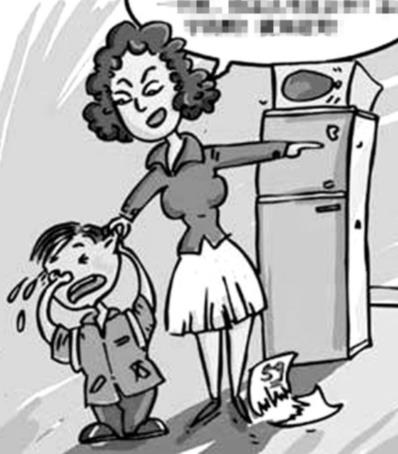 The mother is very ______with her son.
angry
sad
The boy feels very____.
Why?
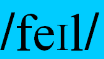 Because he did badly in the exam. 
=    He failed the exam.
考砸了！
fail 失败
But the cat feels happy when he sees the mouse.
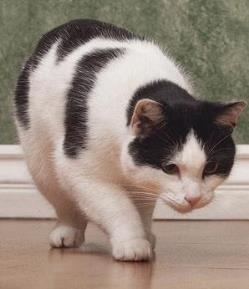 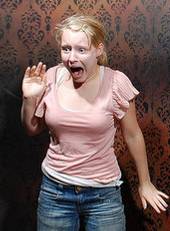 Happy, frightened, sad, angry, and so on, are all words about feelings.
How does she feel?
feeling n. 感觉，感触；想法
She is very frightened.
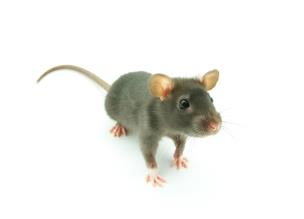 Why is she frightened?
Because she is afraid of the mouse.
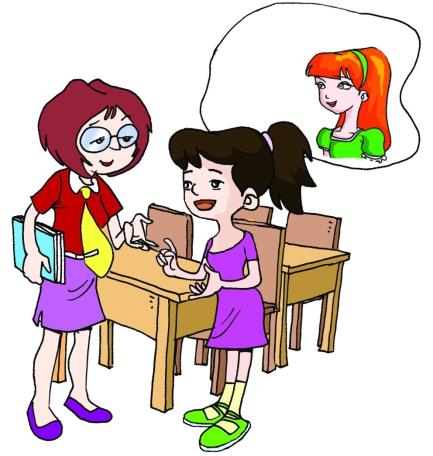 What’s Li Hong like ?
How is she feeling these days?
Why is she feeling sad?
Why does she feel lonely?
What’s Miss Wang’s advice?
She’s a quiet and shy girl.
She’s feeling sad and lonely.
Because she did badly in the English exam.
Because she has no friends to talk with.
1b
Suggestion
	 	1. find others to talk to
		2. have a good rest
	 	3. make friends with Helen
Problem     
	 	A. feels sad
	   	B. doesn’t know how to talk with others
	  	C. failed the English exam
Listen to 1a and tick the problems and suggestions you hear.
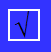 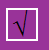 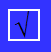 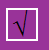 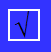 Listen to 1a and follow
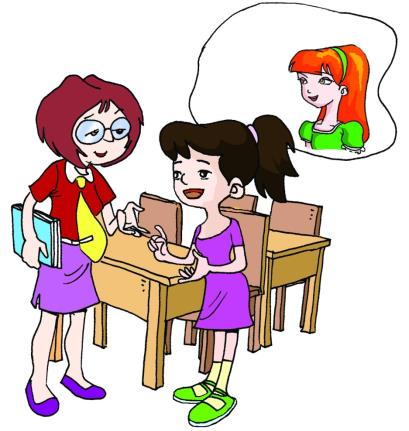 Ask and answer
Why doesn’t Li Hong talk to others?
Because she is…
What does Miss Wang tell her?
Miss Wang tells her…
Competition
Act 1a out in pairs.
1c
Read 1a and fill in the blanks with the correct phrases.
Li Hong is feeling sad because she ________________.  She doesn’t know how to talk with others about it. Miss Wang tells her that everyone _____________    at her age. Li Hong wants to ______________   Helen because Helen always ____________ and ______________. Miss Wang is sure Helen would like to be her friend. Li Hong is ____________ after a talk with her teacher.
failed the English exam
gets these feelings
make friends with
tells her jokes
makes her laugh
feeling better
Find out and learn the key points.
fail the exam: 不及格
		fail to do sth. 未能做到。如： 
		He failed to get to the top of the mountain. 
someone: somebody 某人
at one’s age: 在某人这样的年龄时，如： 
		Your father began to work at your age. 
tell sb. jokes 给某人讲笑话
	开某人玩笑:	play a joke/ trick on sb. 
There, there. 好啦，好啦！there在这为语气词，表示安慰别人。
BTW, 顺便提一下
2a
Listen  to the conversation and fill in the blanks.
Helen:	Hi, Li Hong! Are you OK today?Li Hong:	Oh, yes. After talking with Miss Wang, I’m 			feeling ________ now. Helen:	I’m ______ to hear that. By the way, Miss Wang 		says that you want to be friends with me.  Li Hong:	Yes. Would you like to become my friend, Helen? Helen:	I’d love to. If you have any ________ with your 		studies, just let me know. Li Hong: 	Yeah, I find it ________ to learn English well. Helen:	Don’t _______. I’ll help you with it. Li Hong:	Thank you. You’re so ______ to me.
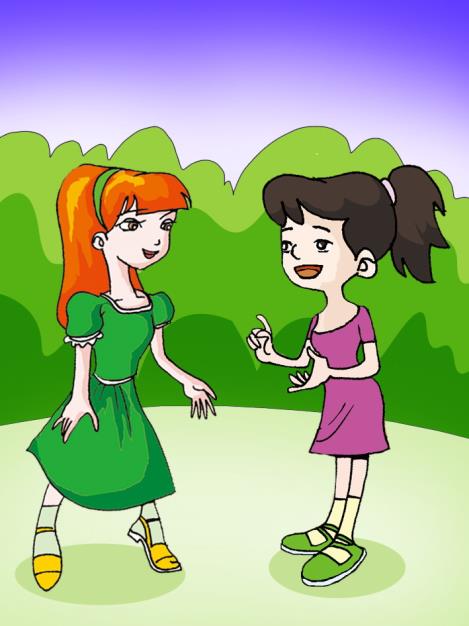 better
glad
problems
difficult
worry
kind
Retell 2a according to the key words
OK  after glad be friends with  would you like  have trouble with difficult  worry kind
2b
Suppose Tom is new in your class and feels lonely. Talk with him and try to help him. The following phrases may help you.
3a
Read the following pairs of words and pay attention to the sounds of the underlined letters. Then listen and try to imitate.
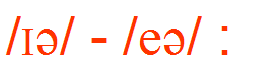 hear – 	hair		fear – 	fair
	dear – 	dare		really – 	rarely
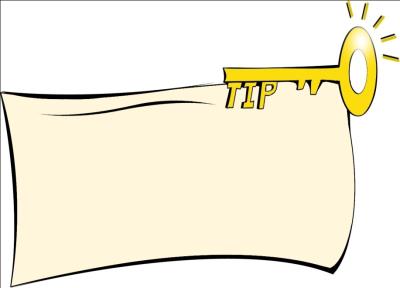 3b
You can pause briefly before the conjunction such as and, but and because.
Read the following sentences, paying attention to the pause, weak form and incomplete plosion.  Then listen and try to imitate.
She always tells me jokes / an(d) makes me laugh. 
Mr. Brown was disappointe(d) because he couldn’(t) buy a ticke(t) to the film. 
I’m feeling really sa(d) / because I faile(d) the English exam. 
I fel(t) lonely a(t) firs(t) / bu(t) now  I’m use(d) to 
	everything here.
Project
Make a survey to find out your friends’ unhappy feelings. Talk about the reasons and try to give them advice. Then make conversations to talk about it.
Summary
We learn
	New words and phrases: 
feeling, fail, someone, joke, at one’s age, by the way
	Some sentences of comforting others:
 Don’t worry.
 There, there! It’ll be OK.
Phonetics: 	       , pause, weak form and incomplete plosion.
		We can
	Give advice to people in bad moods.
	Deal with unhappy feelings.
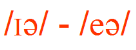 - I’m worried about my son. 
	- ____ ____ ____ (别紧张). Children ___ ___ ____ (在他这个年龄) like to have their own ideas. ____ ___ ___ (顺便提一下 ), don’t  _____ so _____ _____ him(对他这么严格). 
- I ________ (失败) the driving test yesterday.
	- Oh, I’m sorry to hear that. But ____ _____ _____   (这没什么).
 - I have some ________ (麻烦)with my English. Could you help me? 
	- No problem!
- Why is Lucy angry?
	- Because ________ (有人)played _____ (玩笑) on her just now.
at  his  age
Take   it    easy
By   the  way
be	      strict    with
failed
it     doesn’t   matter
problems
jokes
someone
Exercise
3. Preview Section C of Topic 2.
Review the key words and sentences in Section B. 
2. Write something about your  unhappy feeling and how you solve it.
Homework
The end. 
	Thanks!